HERZLICH WILLKOMMEN
ZUM 10. IMST-FACHDIDAKTIKTAGINFORMATIK <> DGB
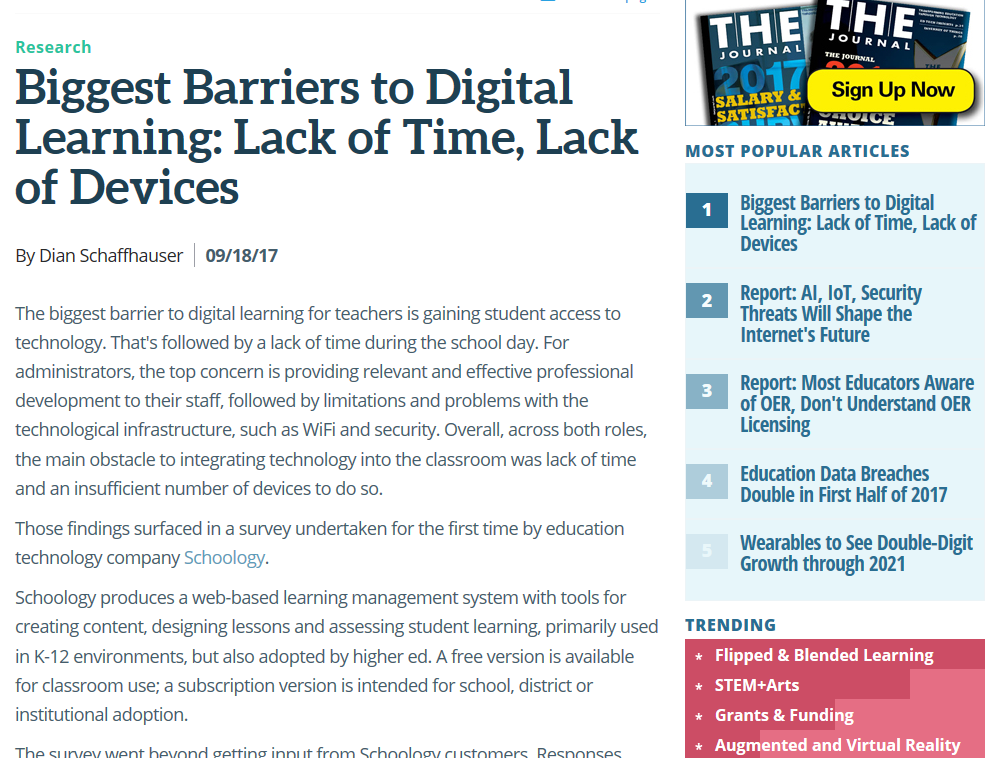 Über den Spagat einer Podiumsdiskussion einer sog. „World Computer Conference“ (DUBLIN, Juli 2017) …
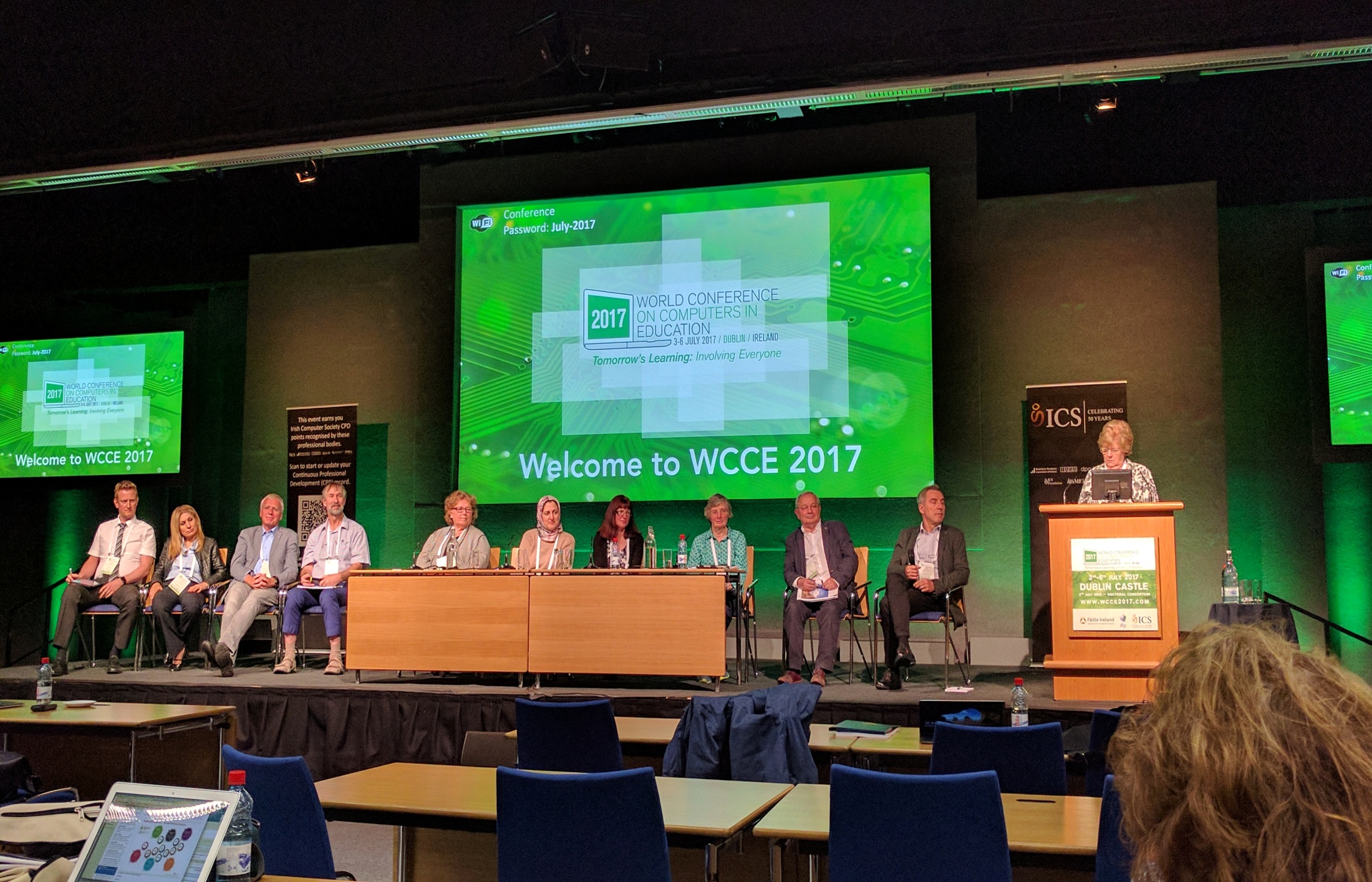 … in die Ebenen des  Klassenkampfes  (VÖLKERMARKT, September 2017)
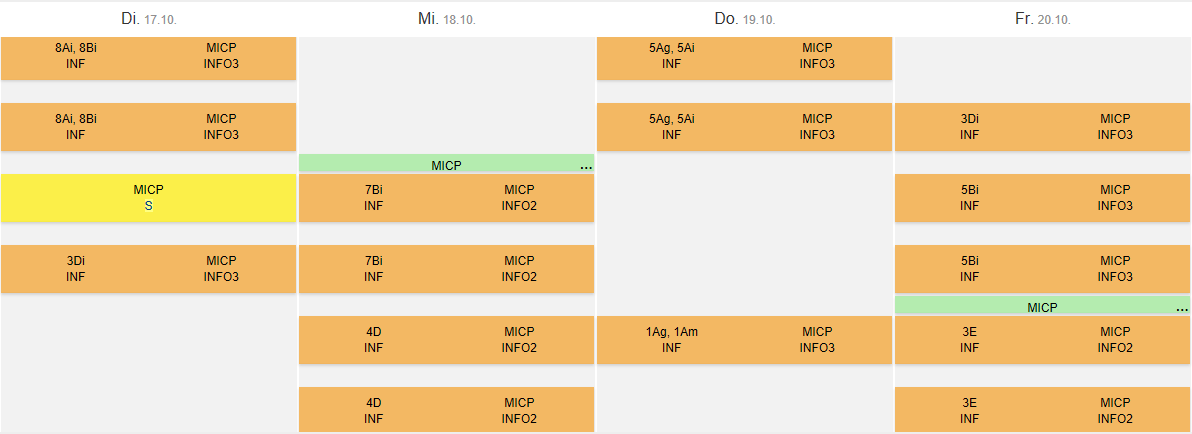 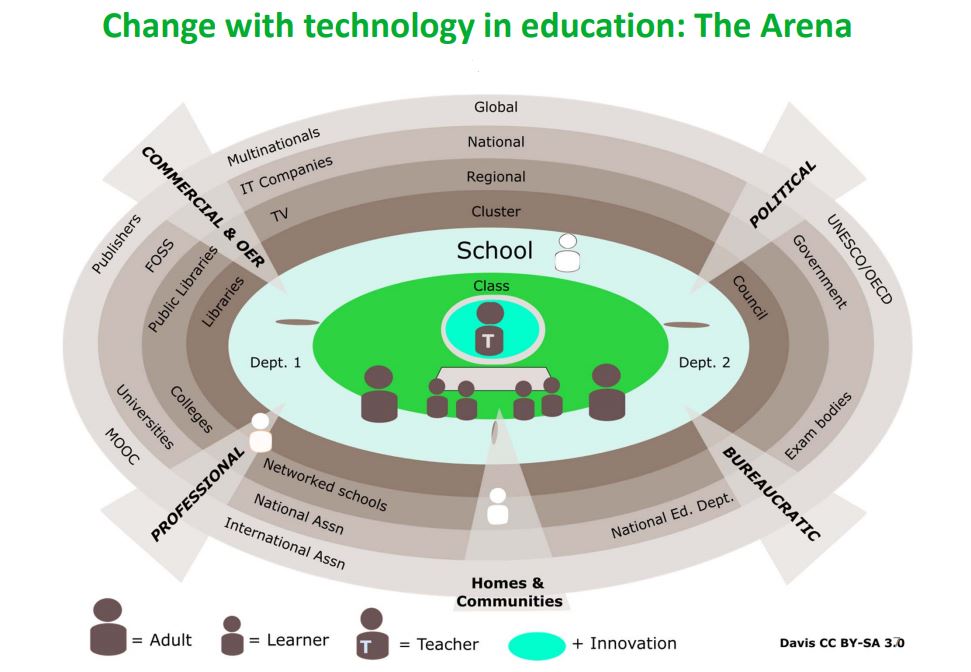 IFIP
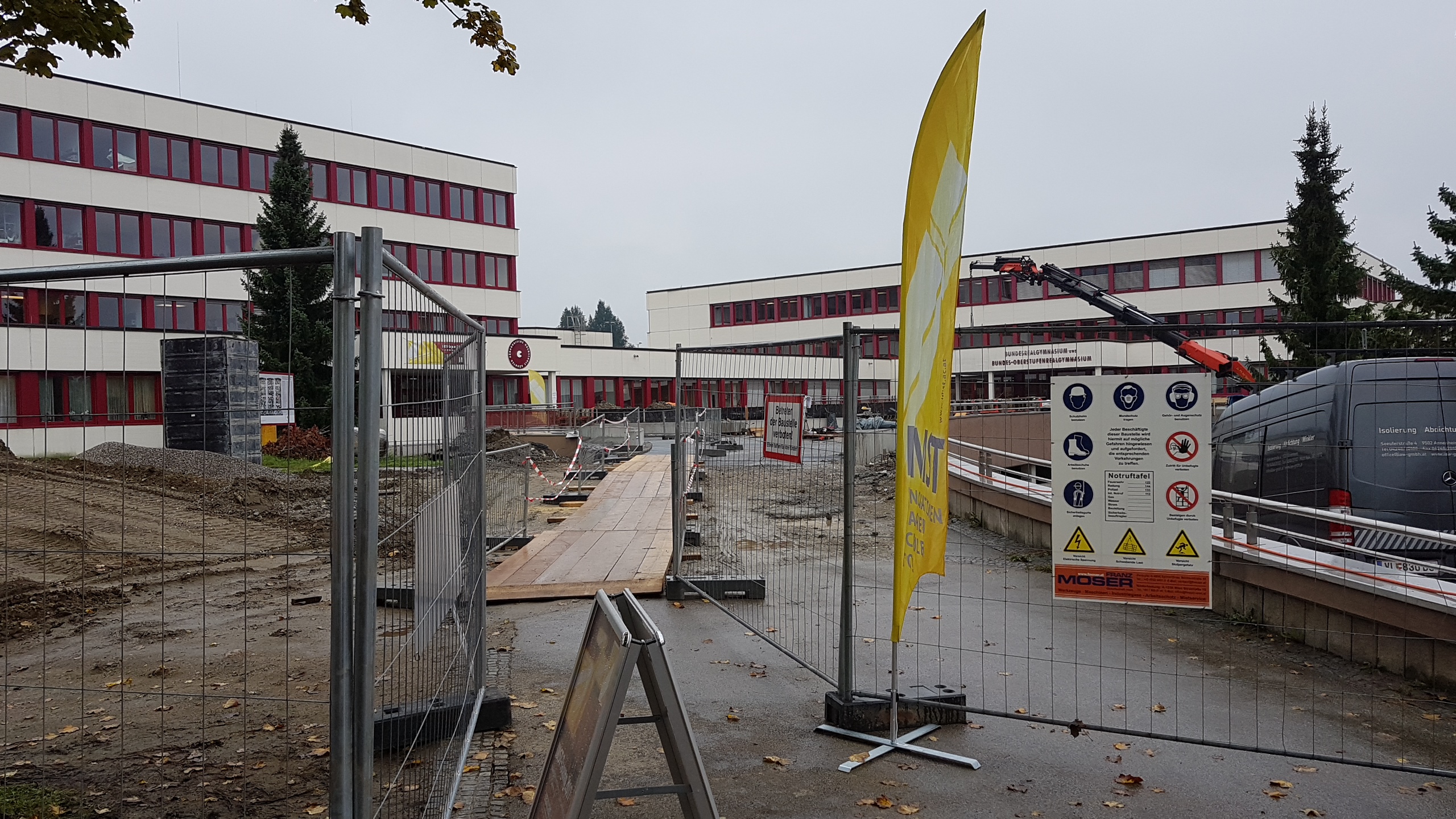 WOHIN MAN AUCH BLICKT …NUR BAUSTELLEN ;-)
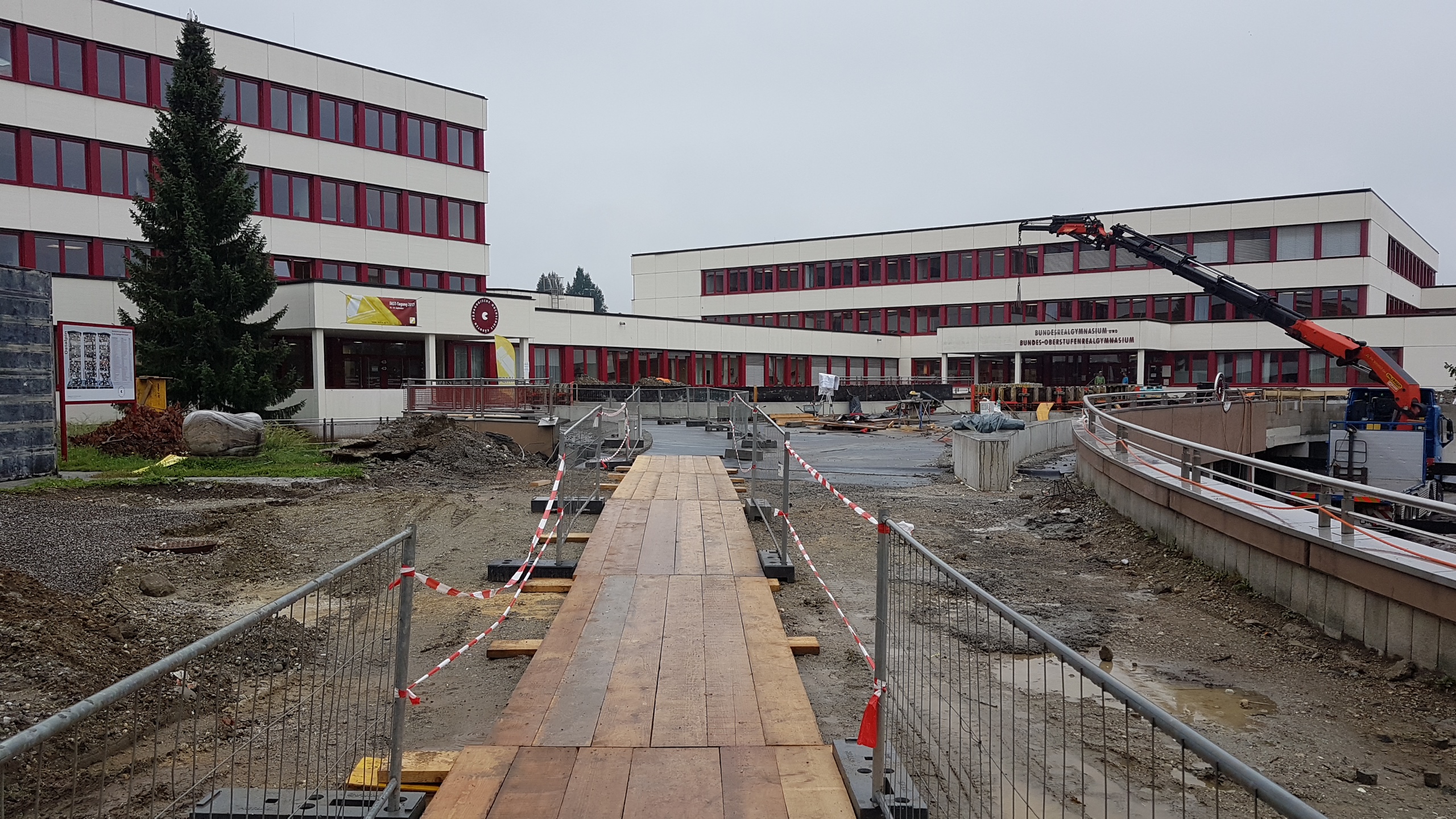 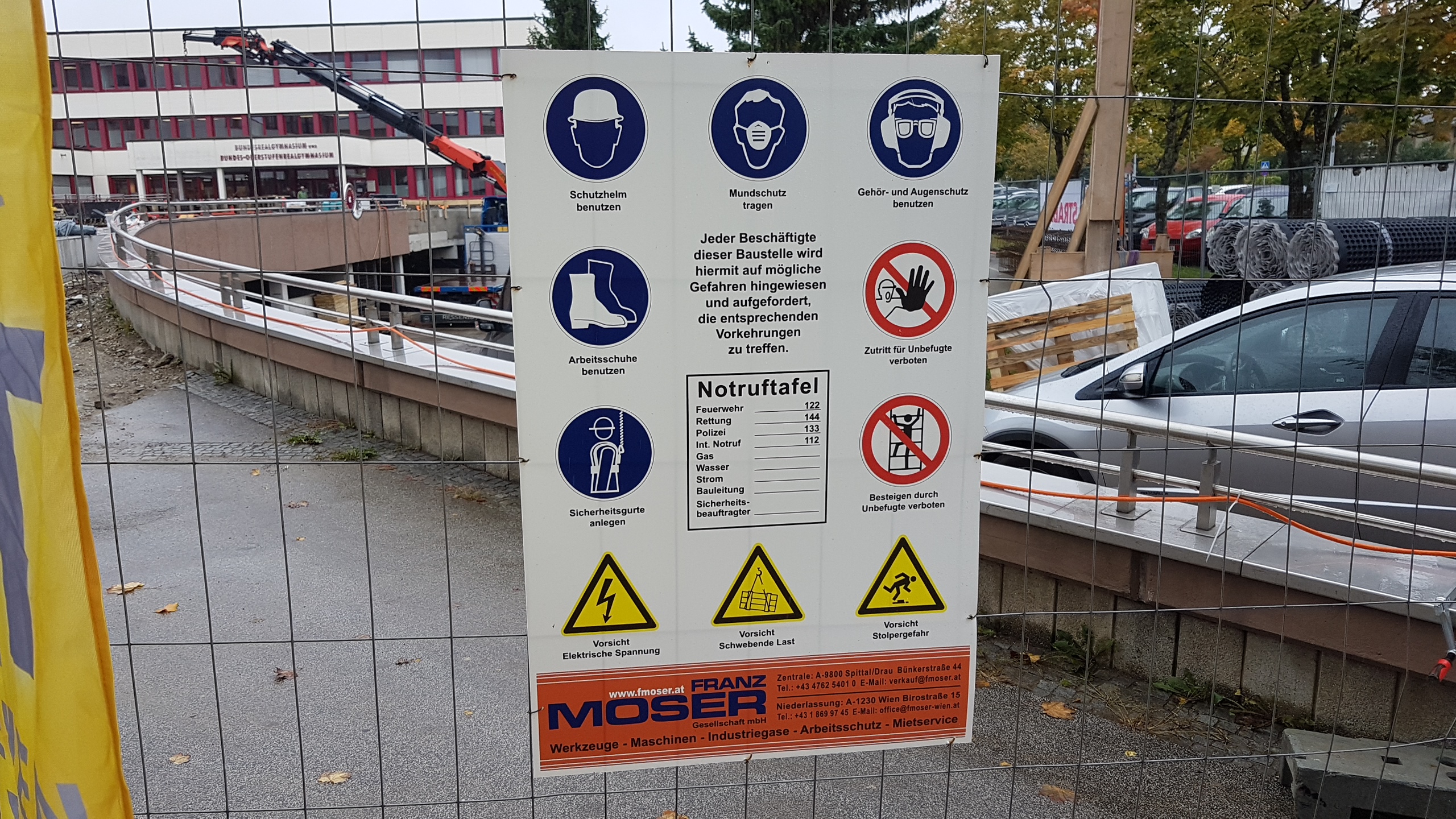 DATENLEITUNG        155IT-BEAUFTRAGTER  007
2005
2011
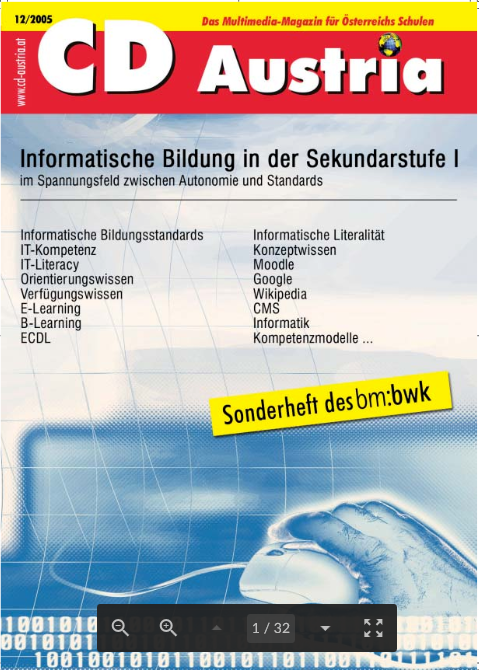 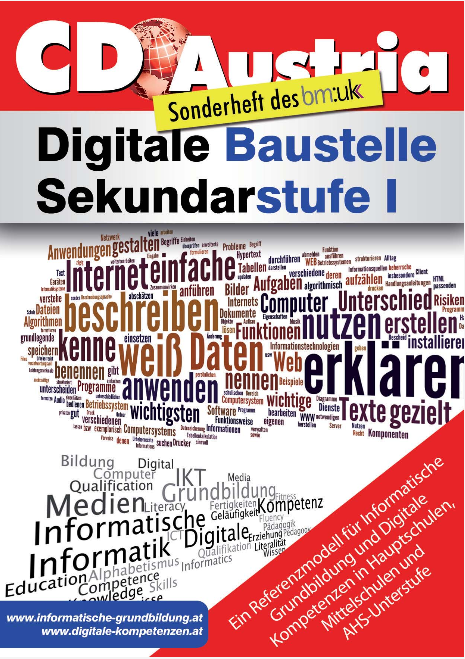 2016
2017
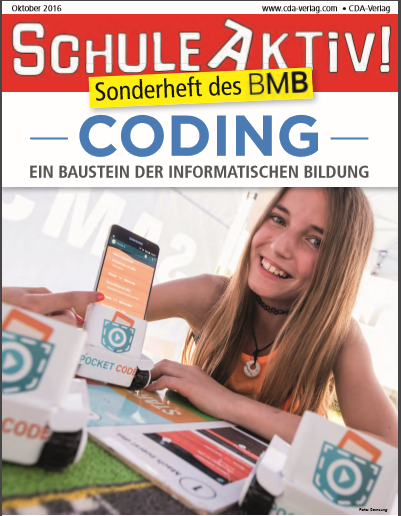 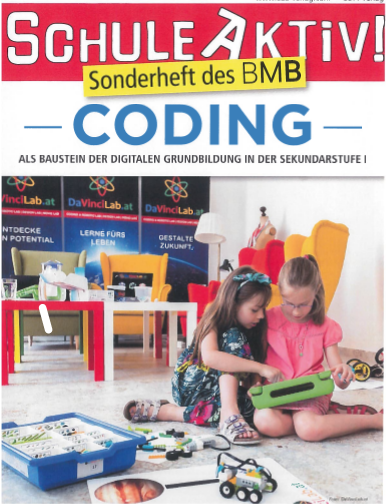 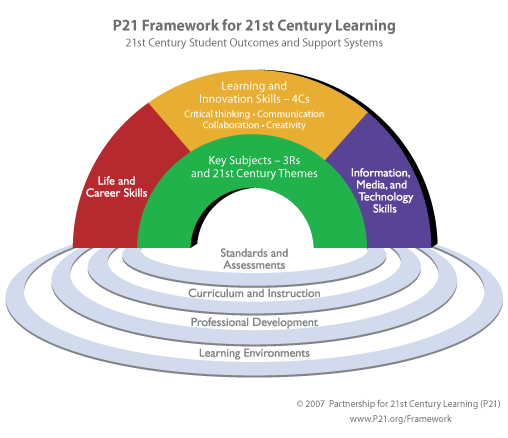 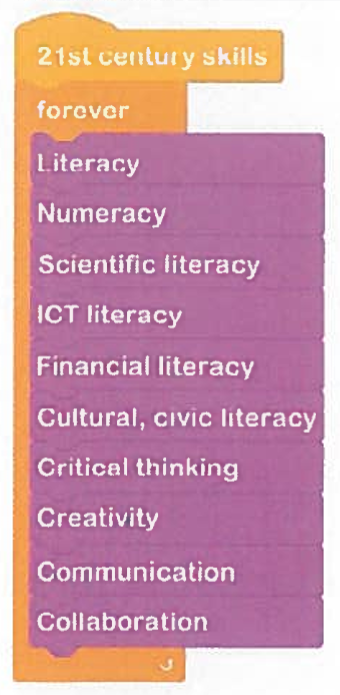 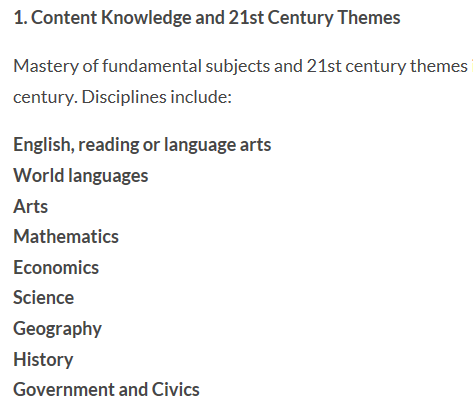 World Economic Forum, 2017
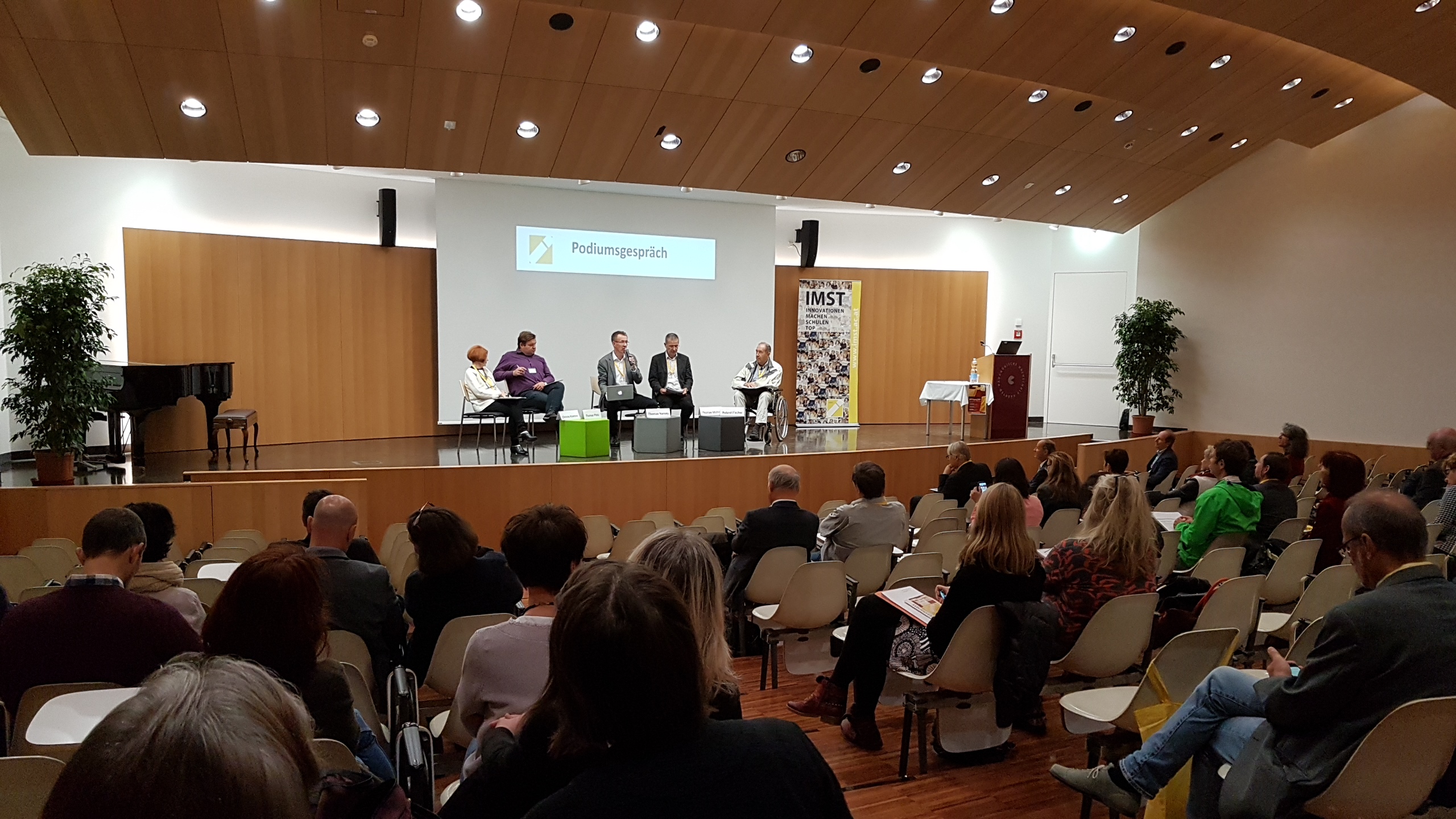 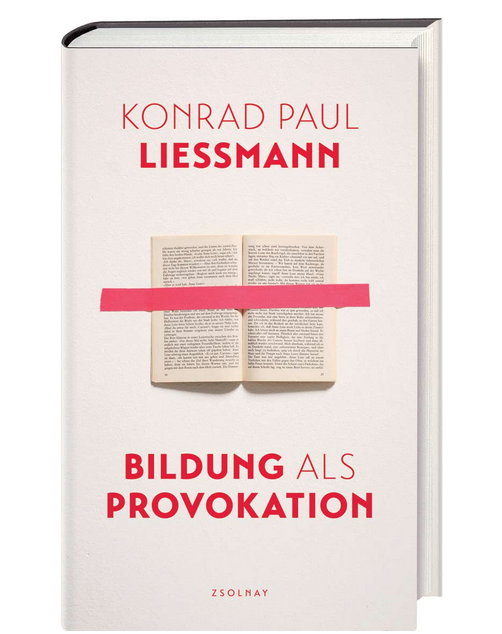 GRUND
Gemeinsamkeiten:
  Stärkung des FACHWISSENS 
  Stopp dem KOMPETENZWAHN
  Was noch?
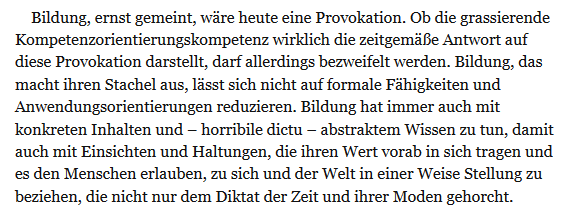 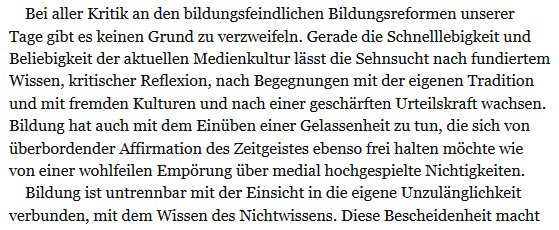 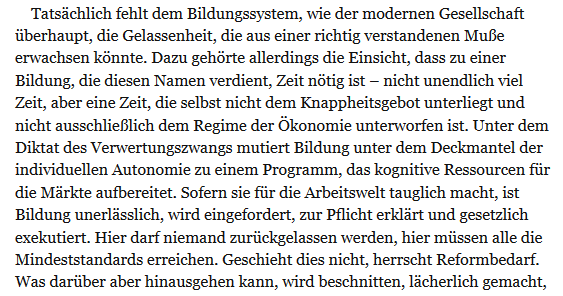 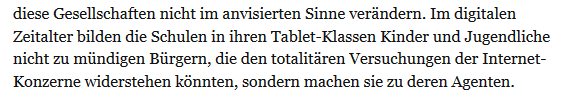 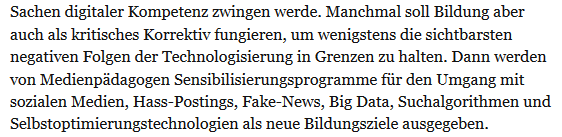 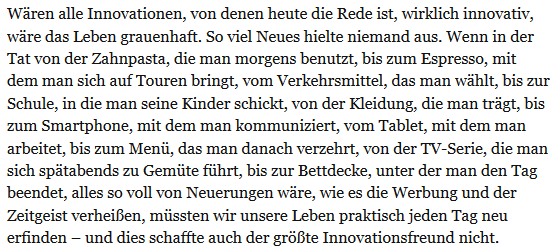 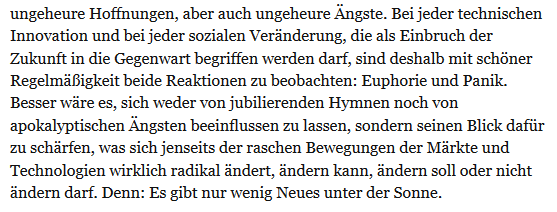 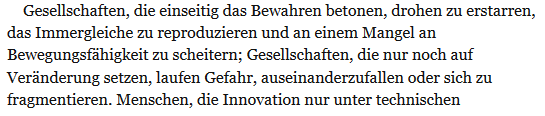 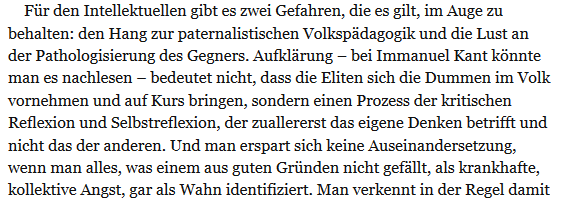 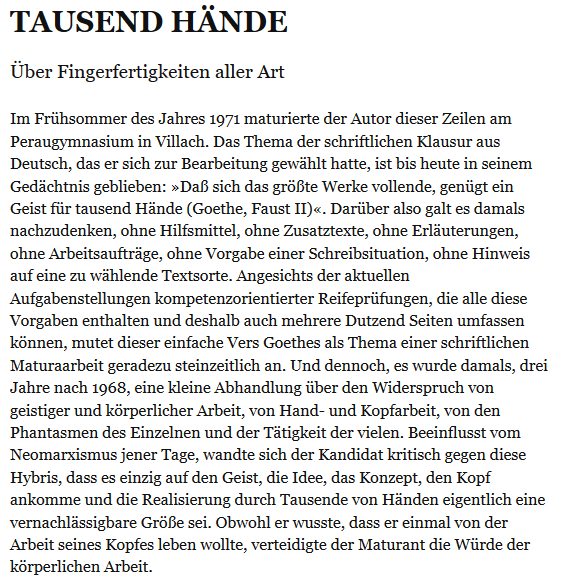 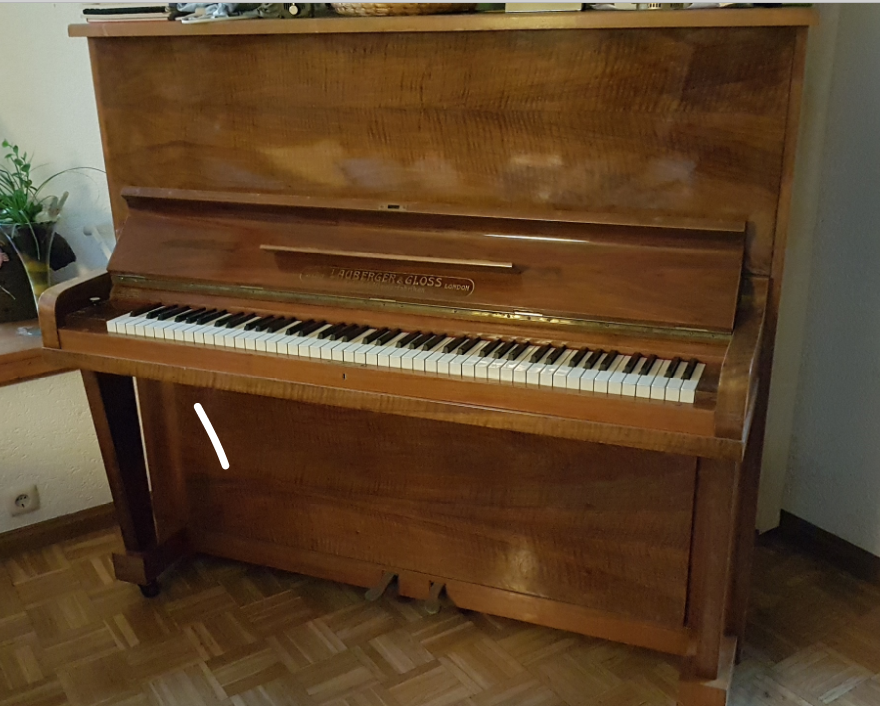 Was hat das mit dem Grundbildungskonzept zu tun?
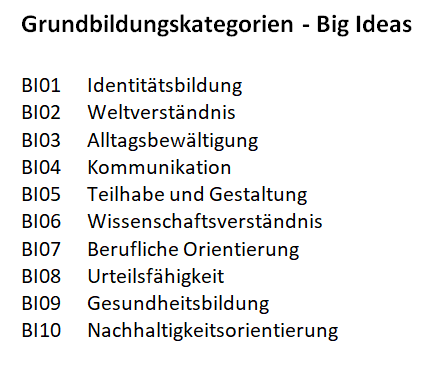 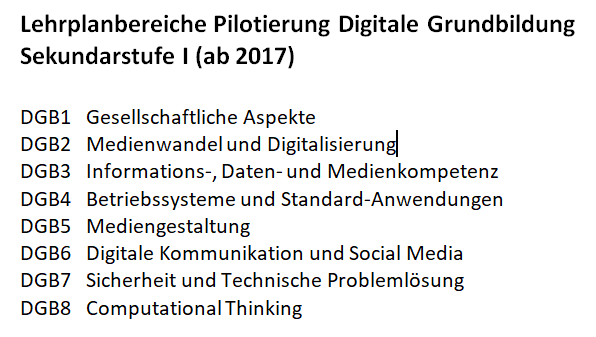 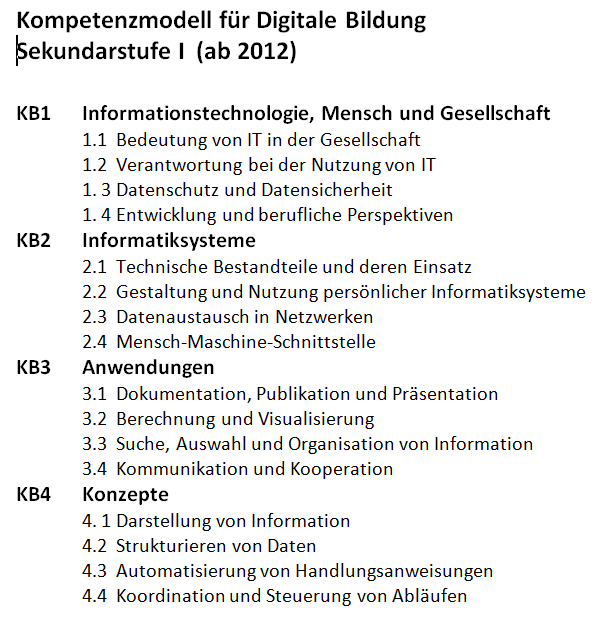